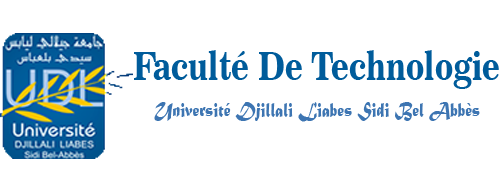 The 24th International Electronic Conference 
on Synthetic Organic Chemistry
15 Nov- 15 Dec 2020
The Structural Flexibility of a Cold-, and a Warm 
Adapted Enzymes (Endonucleases I) 
by Molecular Dynamics Simulation
By :
Djamila Benrezkallah
Working plan
Introduction (Psychrophile Organisms)
Cold Adapted Activity
Case Study of Endonuclease I Enzyme
Molecular Dynamics Simulation Method
Results
Conclusion
Introduction: Psychrophiles (Cold Loving)
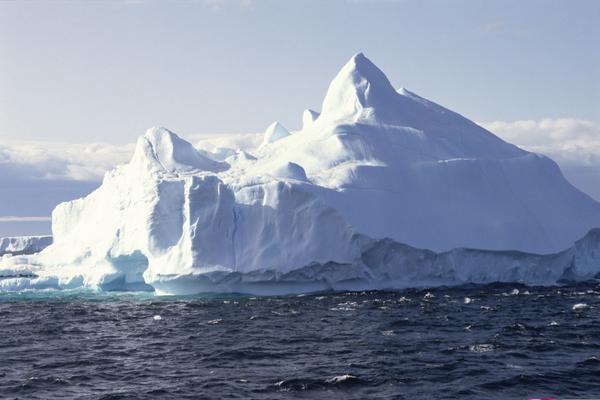 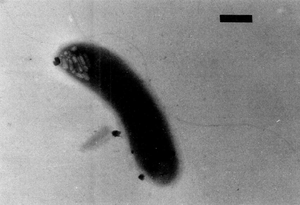 Temp.: Low
 Min.: 0°C
 Max.: 12°C
 Opt.: 4°C
Bactérie Polaromonas Vacuolota 
(Habitat: Antarctica)
Applications of Psychrophile Enzymes
Cold Adapted Activity
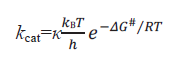 To reduce ∆G #
Strategy
Increase Km to maximise reaction rate
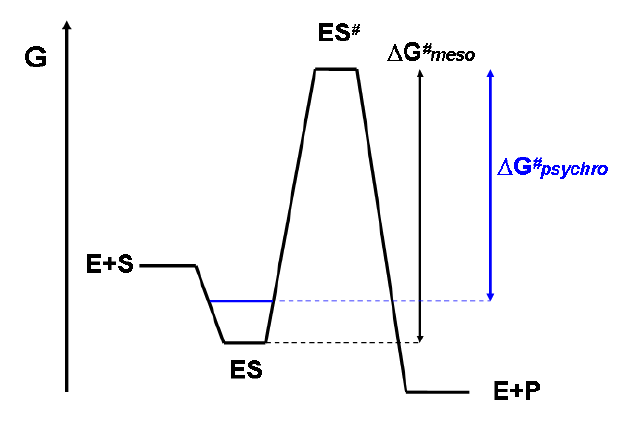 Low Affinity for Substrate
Cold adapted Enzyme : Endonucléase I
Estuarine Bacteria : Vibrio Cholérae
Optimal growth ~ 37°C : Mesophile
VcEndA Enzyme
Marine Bacteria : Vibrio Salmonicida
Optimal growth ~ 15°C : Psychrophile
VsEndA Enzyme
Endonuclease is able to cleave DNA as well as RNA at ENDO (non-specific internal) sites
Salt and Temperature dependance of the two enzymes homologous*:
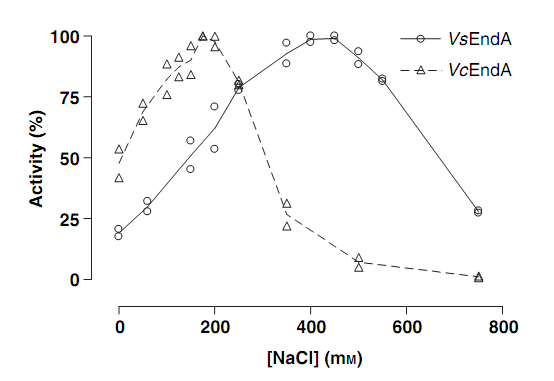 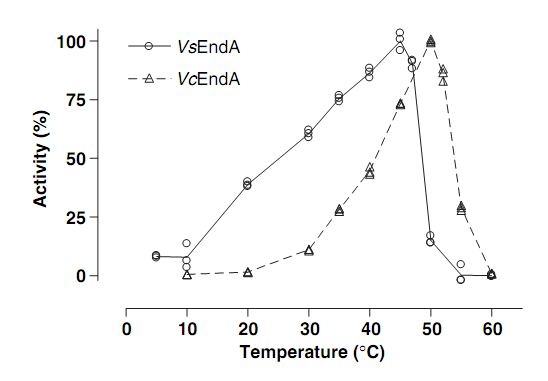 VsEndA (Psychrophile): C=425 mM, Topt. ≈ 45°C
VcEndA (Mesophile):     C=175 mM, Topt. ≈ 50°C
*: Altermark, B., Niiranen, L., Willassen, N. P., Smalås, A. O., & Moe, E. (2007). Comparative studies of endonuclease I from cold adapted Vibrio salmonicida and mesophilic Vibrio cholerae. FEBS Journal, 274, 252–263.
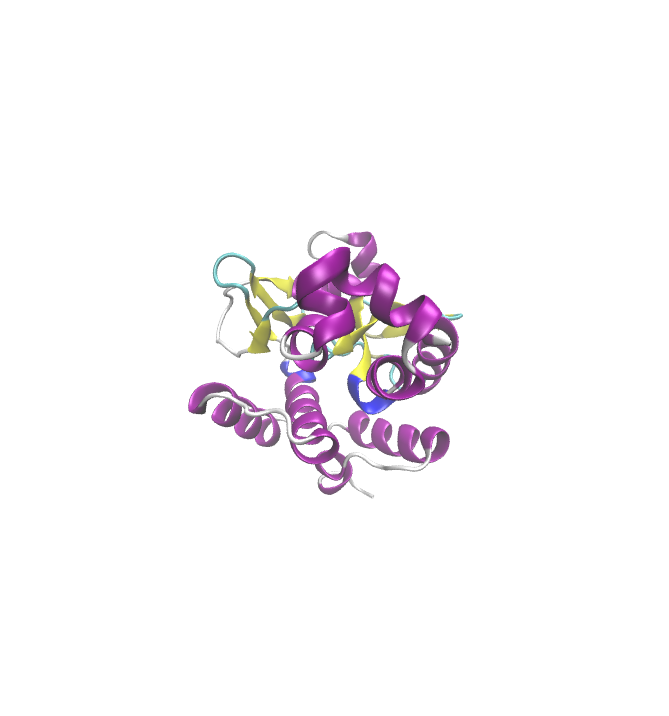 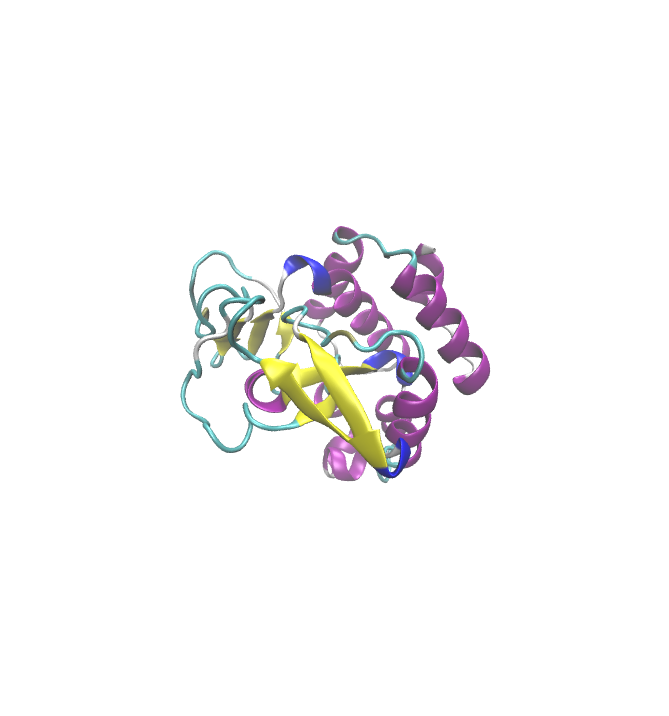 71% identical
protein sequences are
VcEndA
VsEndA
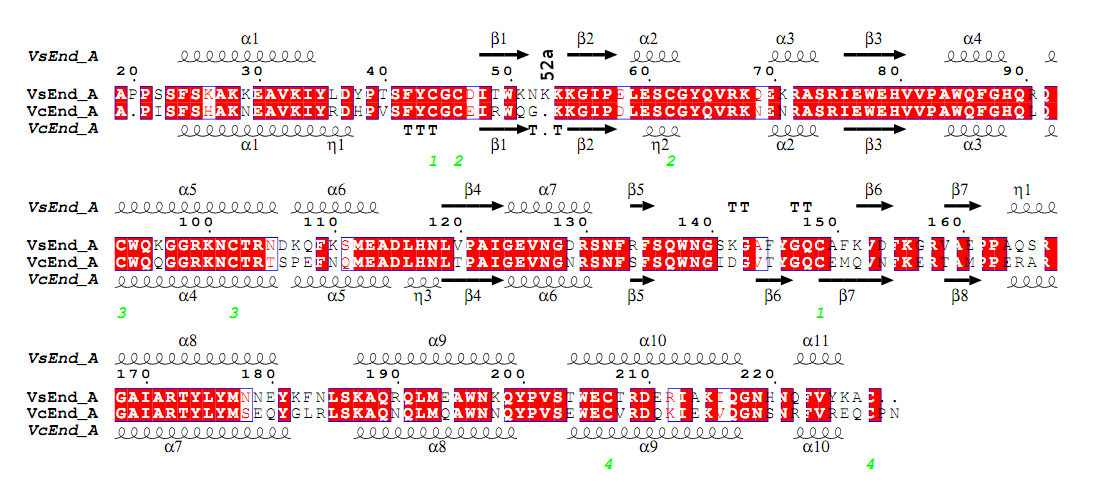 Molecular Dynamics Simulation
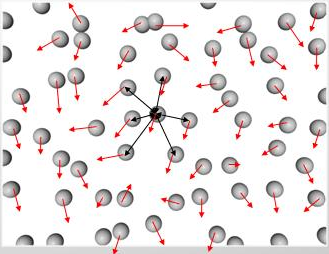 Definition: MD is a simulation method which predicts the temporal evolution of a interacting particles system. Their movement obeys the laws of classical mechanics (Newton’s equation of motion):
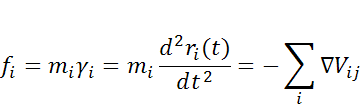 MD simulations allow the study of complex dynamic processes that occur in biological systems:
Proteins Stability
Conformational Changes
Proteins Folding and Unfolding
 Ions Transport in Biological Systems
Molecular recognition: proteins, DNA, membranes, etc.…
Trajectories : Solving Newton’s Motion Equations
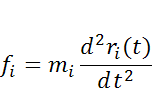 Can not be solved analytically for N>3
Finite Difference Method
Integration  Algorithm : Velocity Verlet
Knowing the positions and velocities of N particles at time t, the integration of Newton’s equation 
of motion gives at t+Δt :
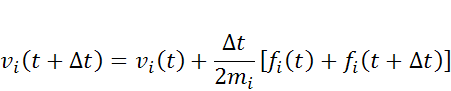 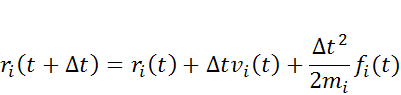 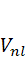 Non Bonding Interactions :
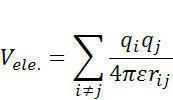 potentiel électrostatique
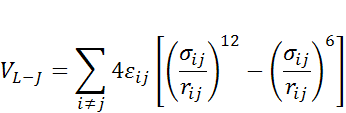 potentiel de Lennard-Jones
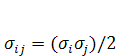 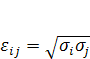 The Isothermal_isobaric Ensemble : NPT
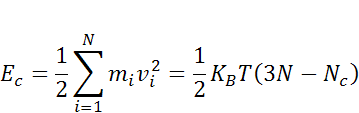 Temperature Control
Principle of  Equipartition :
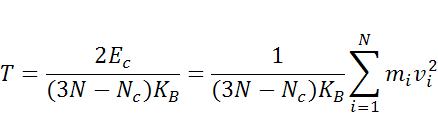 The instantaneous temperature :
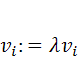 Berendsen Thermostat :  Applies a multiplicative factor to velocities
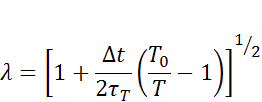 To control kinetic energy :
Berendsen Barostat (pressure control): The pressure is modified by adjusting the 
box volume. A homothetic factor is applied to adjust the coordinates and the box 
volume:
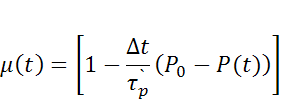 MD Study of the Salt and Temperature Effects of 
Homologous Enzymes : Psychrophile (VsEndA),  and Mesophile (VcEndA) .
Issues : 
 Temperature Effect on the Catalytic Activity (Structural Flexibility of the Enzymes).
 Which Regions of the Enzymes are directly related to the Temperature Effect ?
 Comparison between the two homologous enzymes.
MD Simulations of 10 nanosecondes (t=10 ns), of the two Enzymes
Homologues à T=276,300, 318, et 326 K
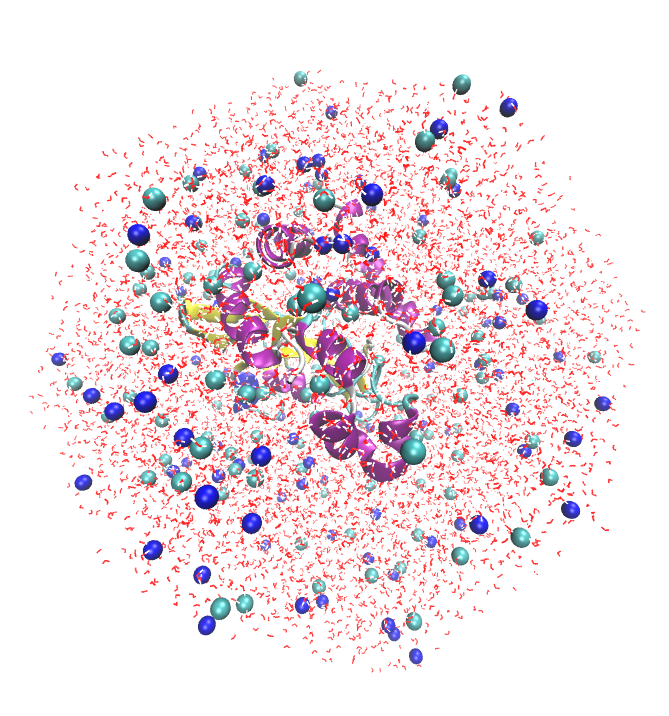 Results
211 residues 
 8611 water molecules
 120 Cl- ions
 104 Na+ ions
VsEndA
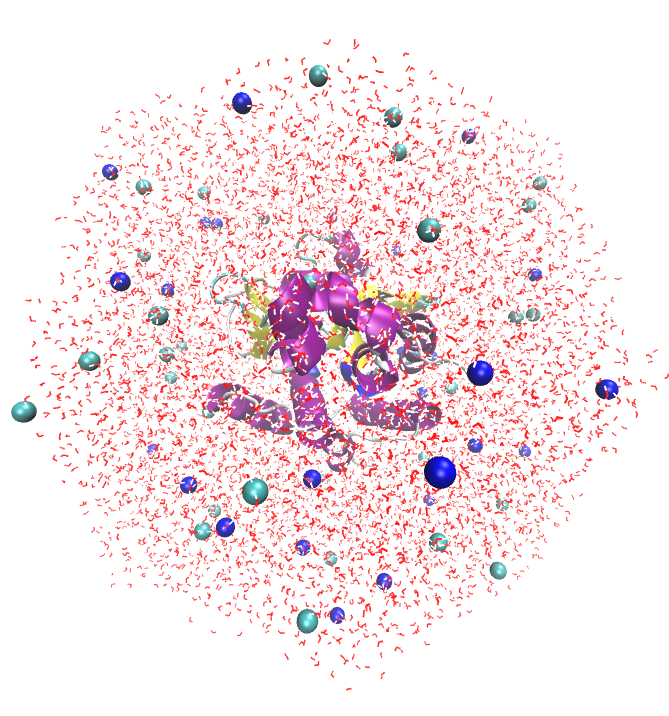 211 residues 
 8660 water molecules
 36 Cl- ions
 31 Na+ ions
VcEndA
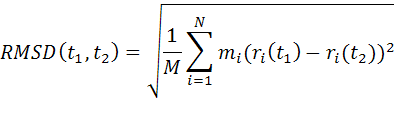 Structural Stability 
1- RMSD
VsEndA
VcEndA
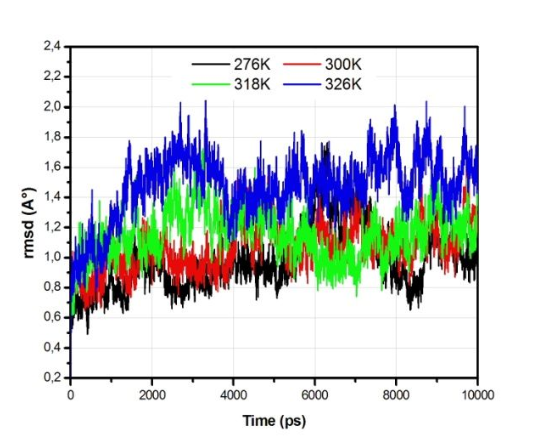 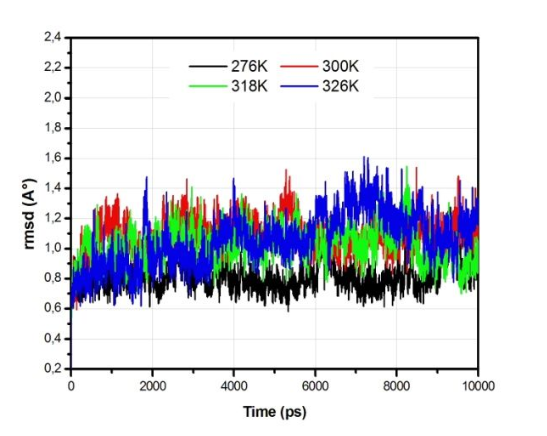 Temperature increase affects more VsEndA than VcEndA
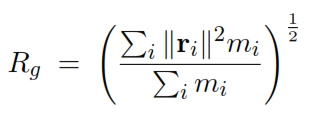 2- Gyration Radius:
VsEndA
VcEndA
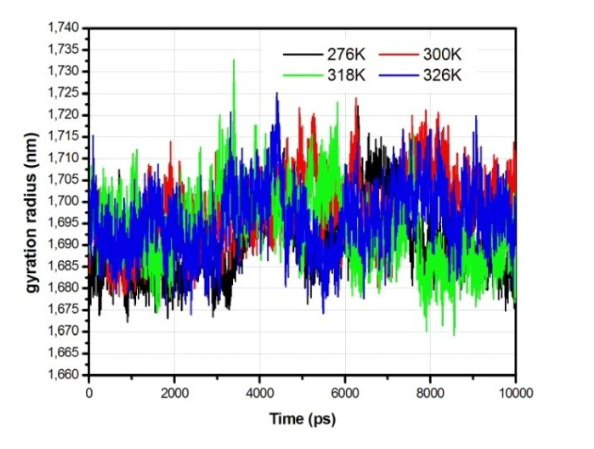 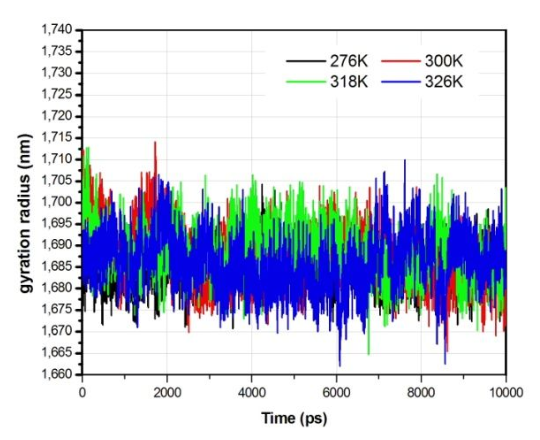 A comparable compactness of the two Enzymes
3- Secondary Structures
VsEndA
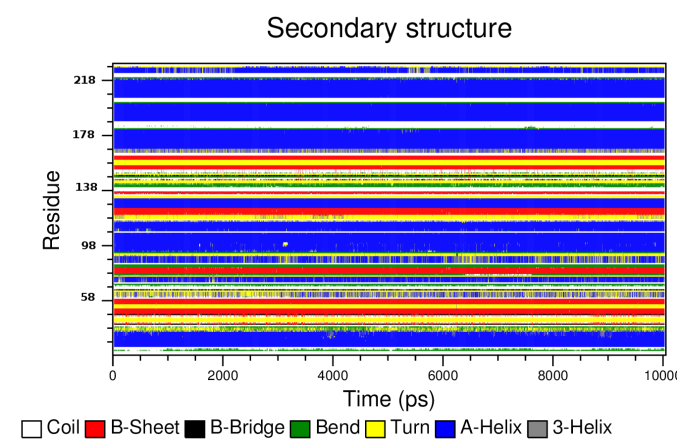 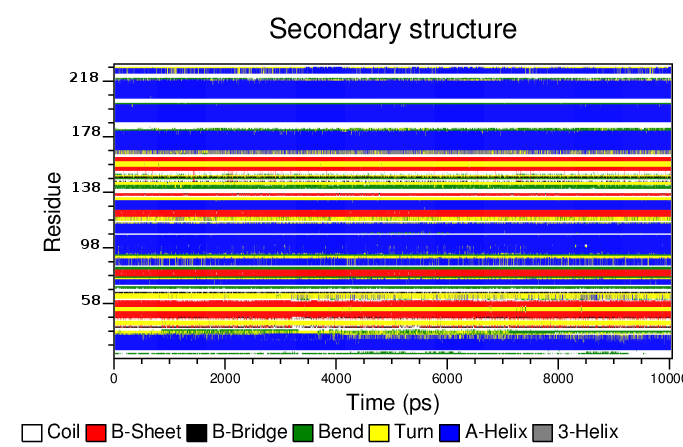 276K
300K
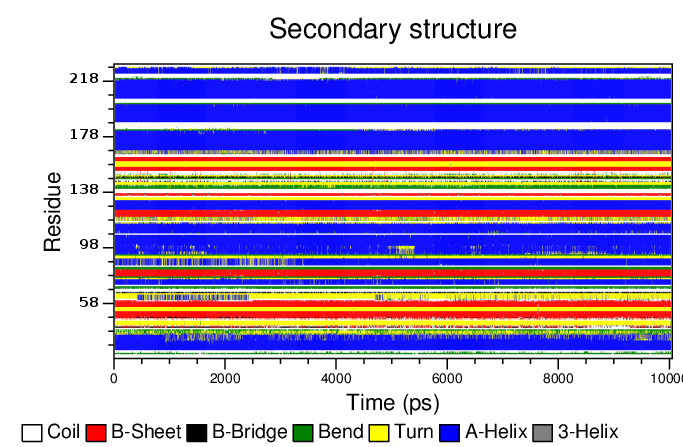 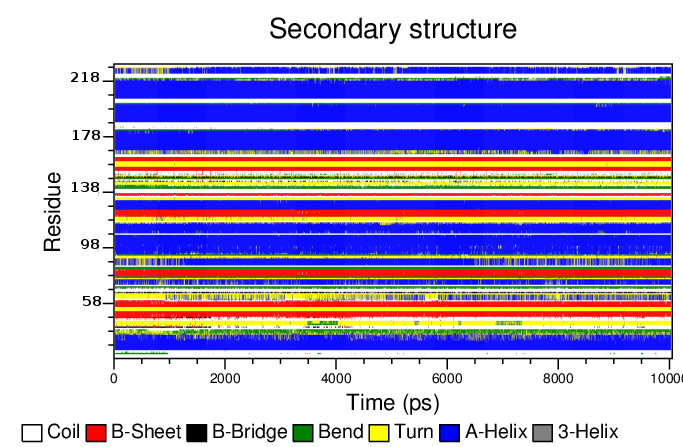 318K
326K
VcEndA
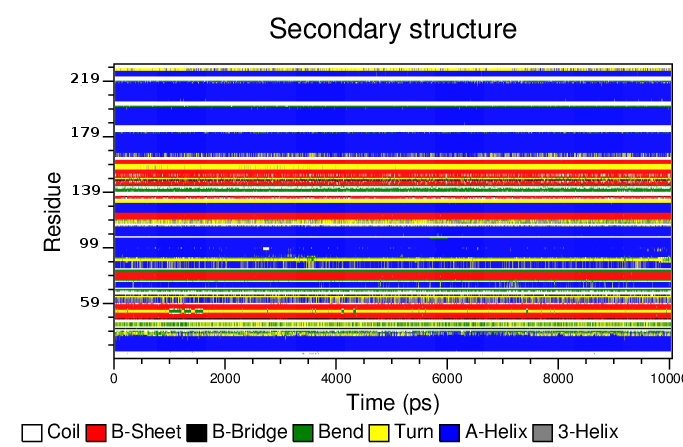 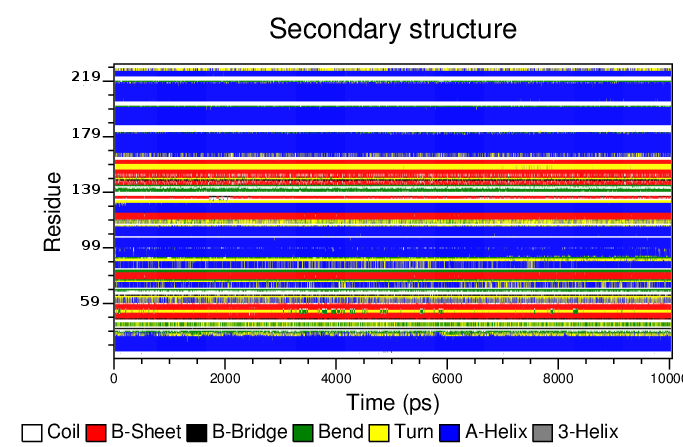 276K
300K
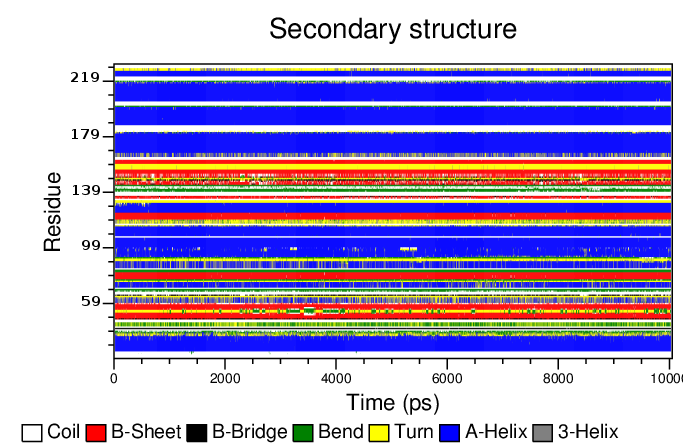 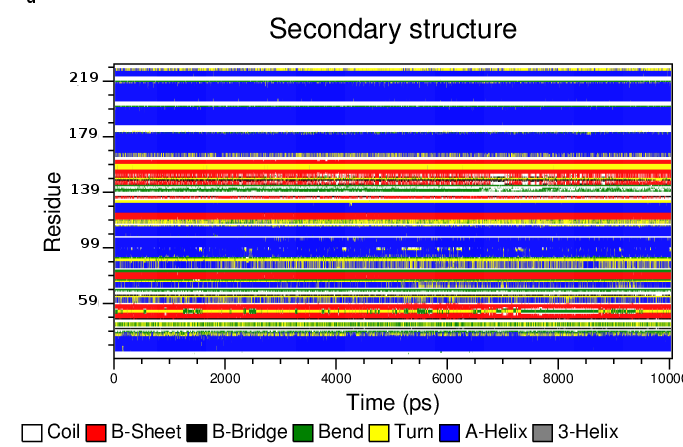 318K
326K
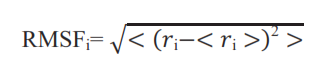 Structural Flexibility:
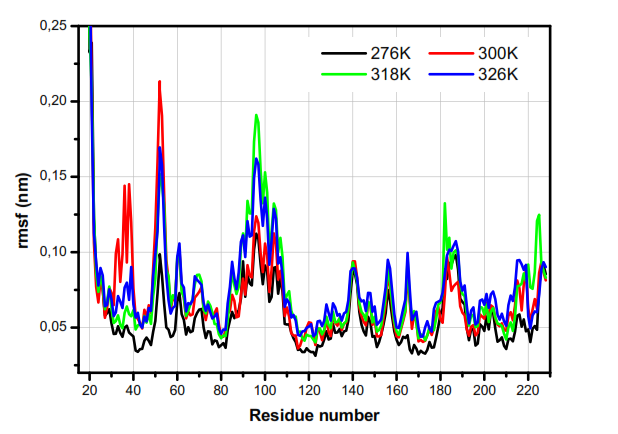 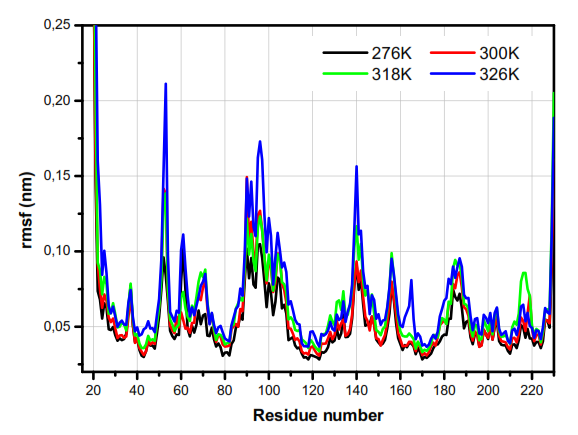 ASN52
LYS53
LYS96
VsEndA
VcEndA
GLN96
TYR225
GLY140
TYR38
LYS182
LYS182
TYR225
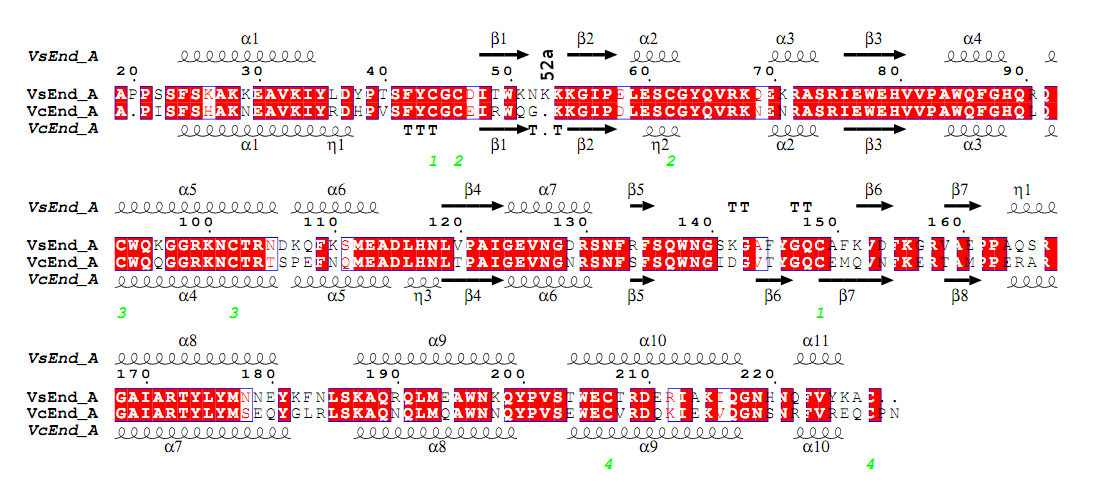 Hydrogen Bonds Lifetimes
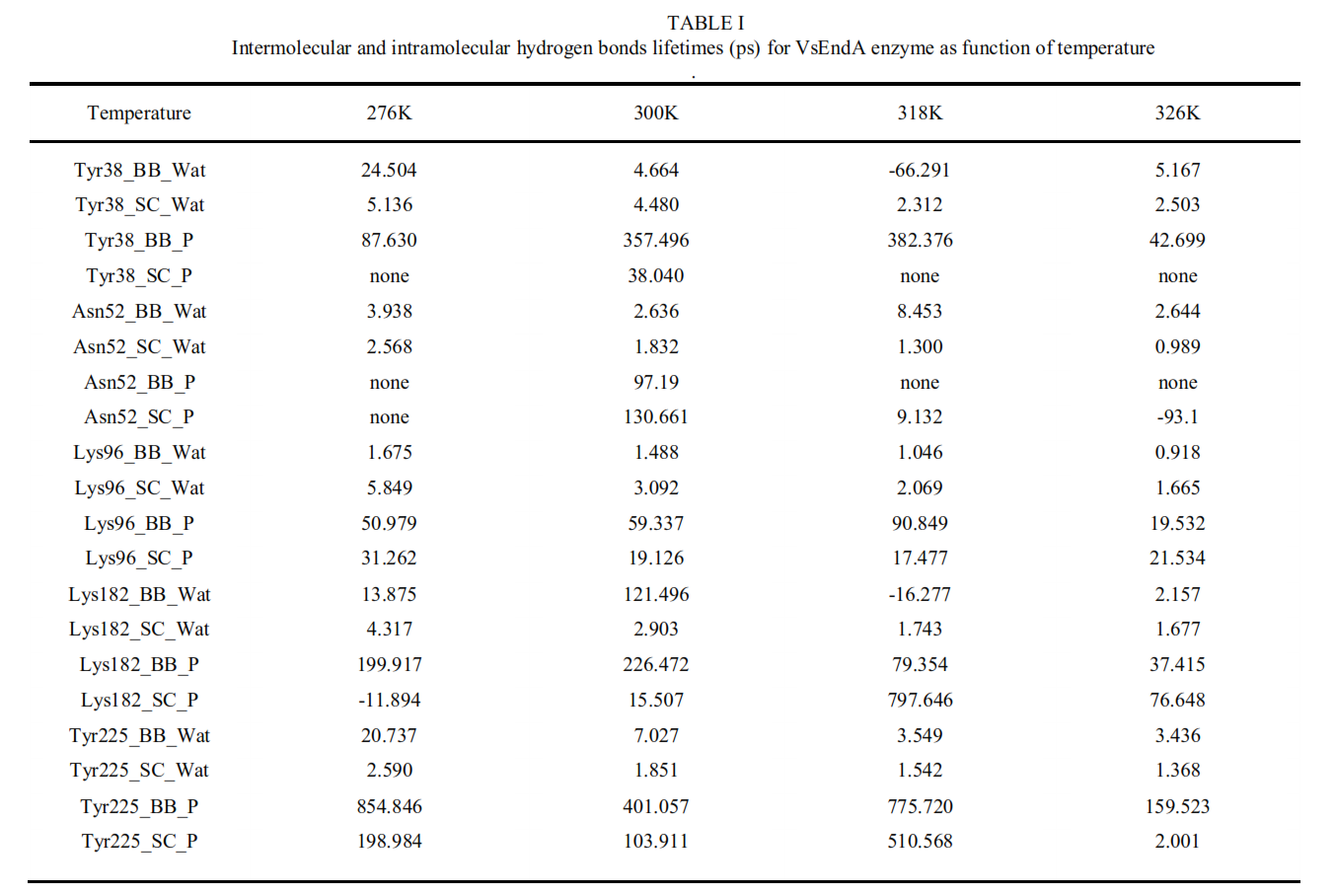 (BB: Backbone, SC: Side Chain)
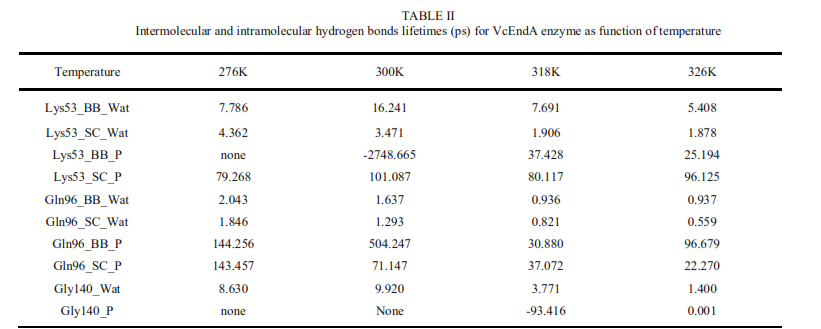 The more flexible residues in the structures of the two enzymes (at the considered 
temperatures) show lower Intermolecular and/or Intramolecular Hydrogen bonds 
Lifetimes.
Conclusion
Structural analysis : RMSD, Gyration Radius and Secondary Structures of the two enzymes reveal stable trajectories at the temperatures of 276, 300, 318 and 326K.
Temperature effect is different between the two enzymes; the Psychrophile enzyme 
shows more mobility at T= 300 and 318 K, whereas the Mesophile enzyme expresses 
an important flexibility at 326 K.
The rmsf profile of the two enzymes is similar. the most flexible residues of the two homologs belong to two regions which are identical in the primary structures; residues 52-53 and 96.
The lifetimes of hydrogen bonds of almost all of the most flexible residues of both 
Enzymes, correlate well with the RMSF of the considered enzyme.
Acknowledgments

« The Computations were performed on the Al-Farabi 
Cluster computer of the Ecole Nationale 
Polytechnique Oran – MAURICE AUDIN »
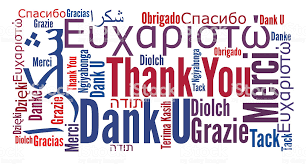